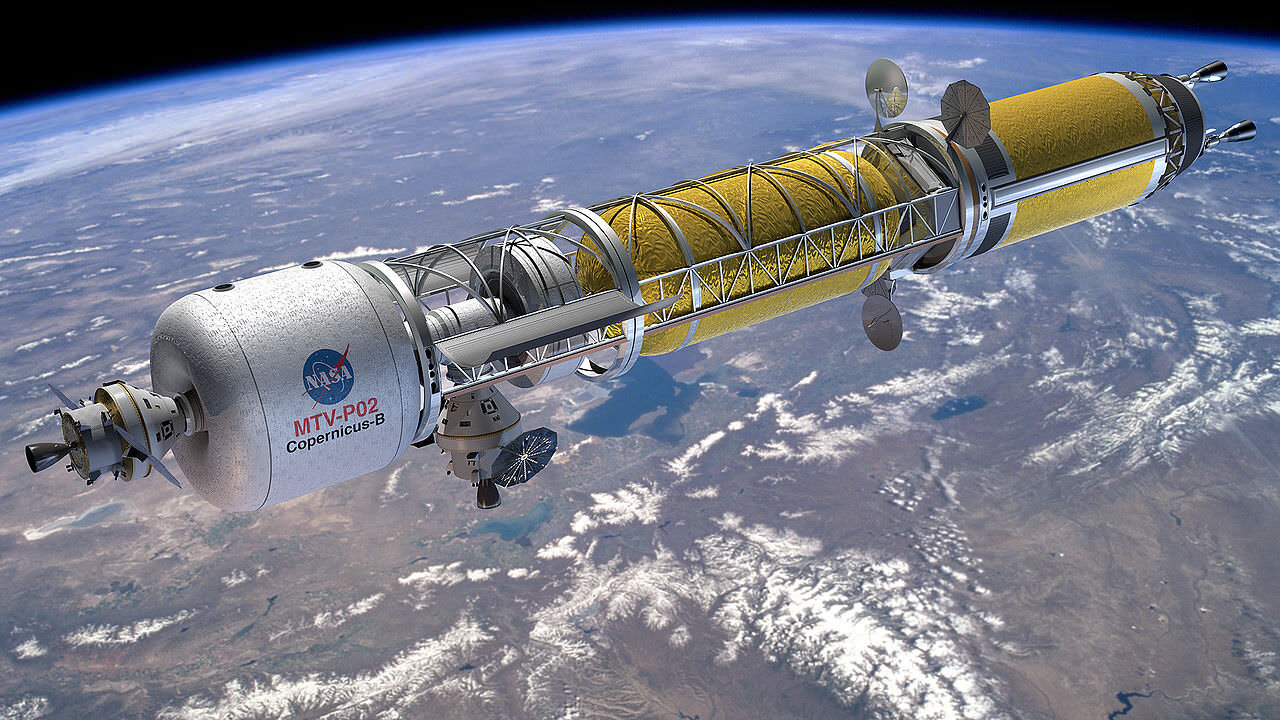 Team 514: Hydrogen Pre-Heater in the Nuclear Thermal  Rocket Simulation
Michael Corak 
Kevin Hartzog
Fisher Hillburn
Jordan Weid
1
[Speaker Notes: https://www.asme.org/topics-resources/content/the-future-of-nuclear-rockets-for-space-travel]
Team Introductions
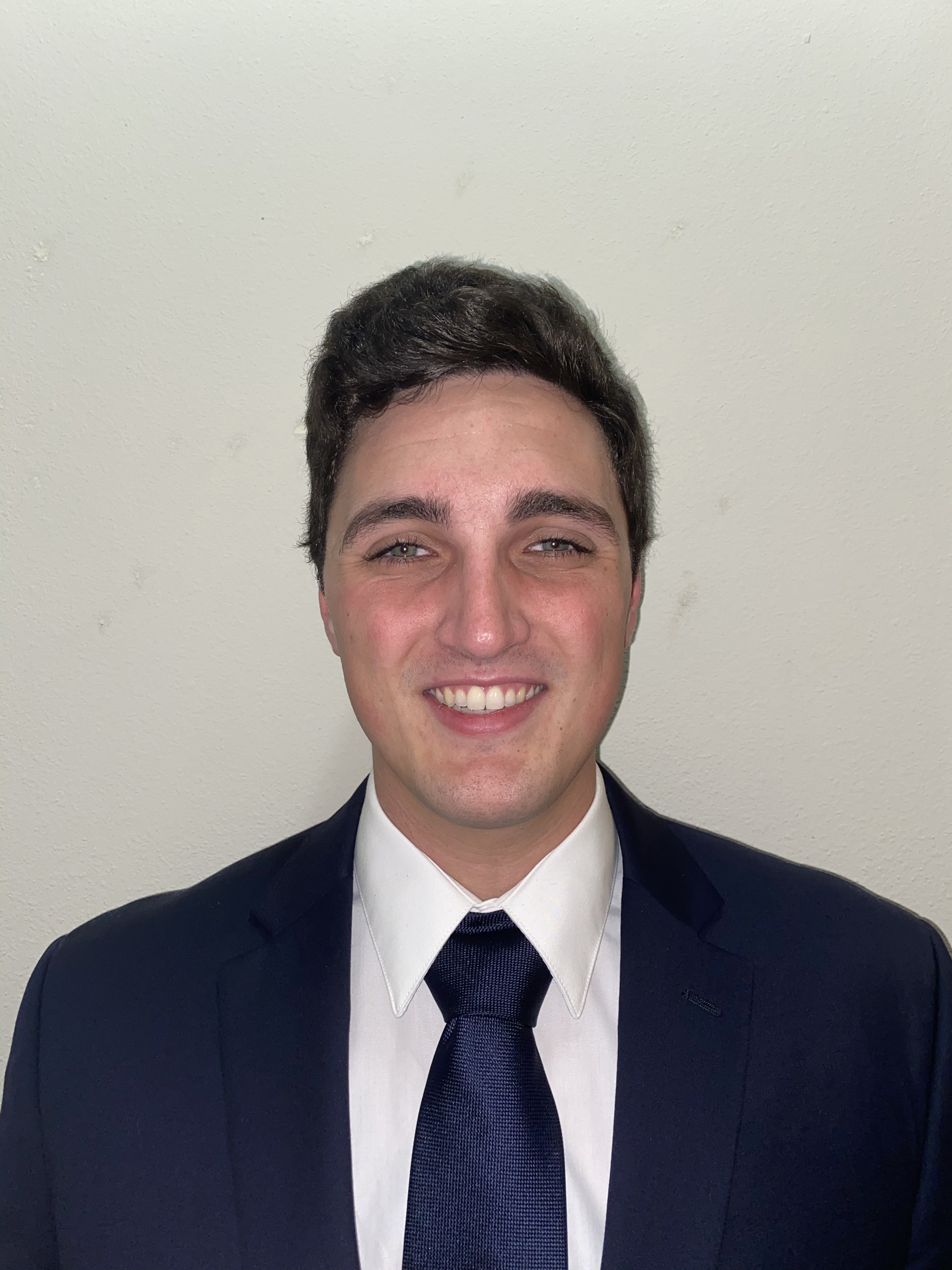 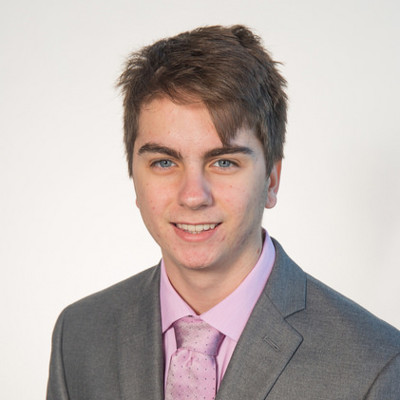 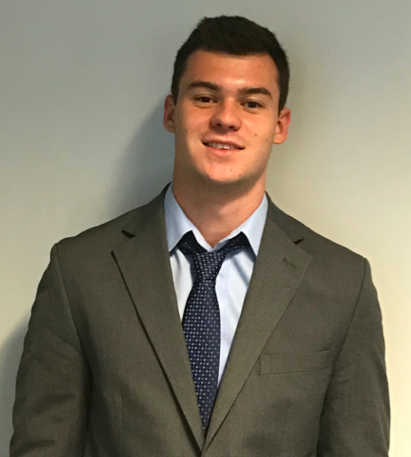 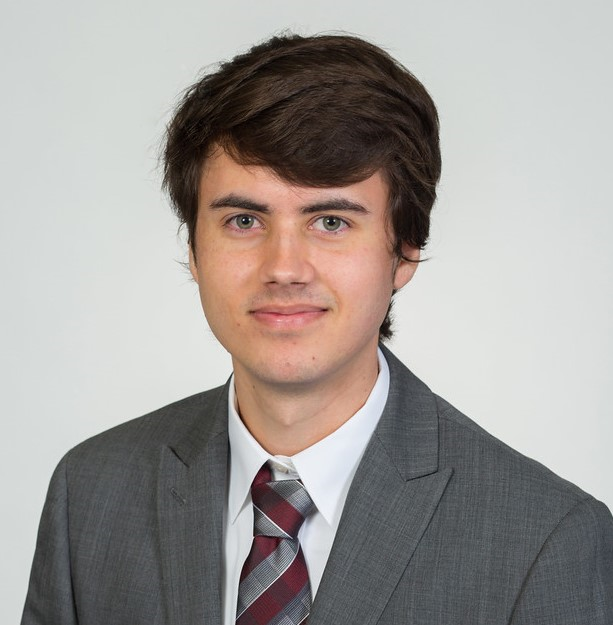 Michael Corak
Project & Aero-Thermal 
Engineer
Kevin Hartzog
Project Manager  & 
Aero-Thermal analysis
Fisher Hillburn
Mechanical Design & 
Systems Engineer
Jordan Weid
Simulation/Structural 
Design Engineer
Kevin Hartzog
2
Sponsor and Advisor
Engineering Mentor
Michael Schoenfeld
Nuclear Systems Team Lead
Academic Advisor
Rajan Kumar, Ph.D.
Associate Professor
Kevin Hartzog
3
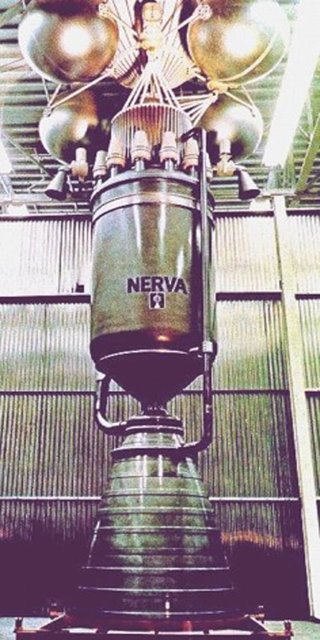 Project Background
History
 1960's – Inception of Nuclear Thermal Propulsion (NTP) and The Nuclear Engine for Rocket Vehicle Application (NERVA)
 1970's – NERVA program shut down
 Renewed interest in NTP in 2019
Kevin Hartzog
4
[Speaker Notes: https://www.nasa.gov/centers/marshall/news/news/releases/2014/ntrees.html]
Project Background
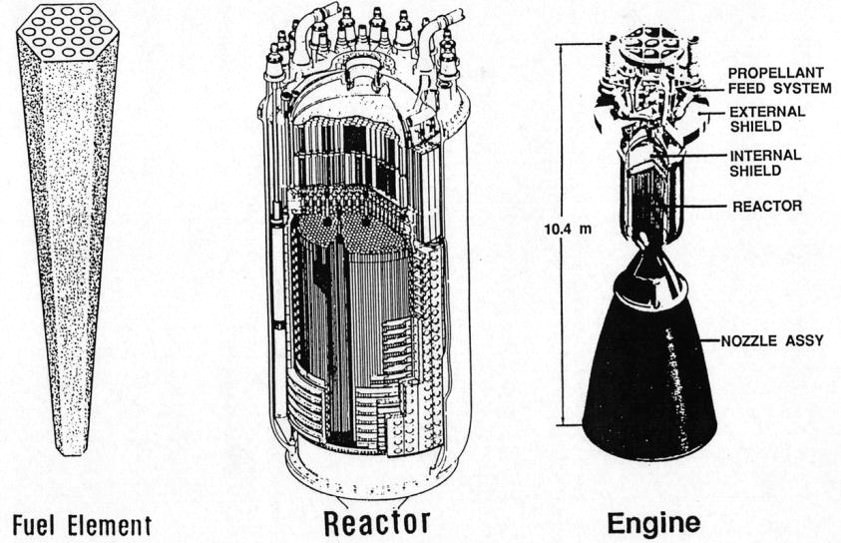 Theory behind Nuclear Thermal Propulsion(NTP)
Kevin Hartzog
5
[Speaker Notes: http://toughsf.blogspot.com/2019/09/nter-nuclear-thermal-electric-rocket.html]
Project Background
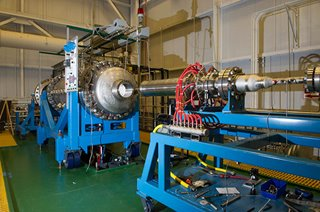 Nuclear Thermal Rocket Element Environment Simulator (NTREES) at NASA's Marshall Space Flight Center (MSFC)  
Temperatures up to 2,200 K
Kevin Hartzog
6
[Speaker Notes: https://www.nasa.gov/centers/marshall/news/news/releases/2014/ntrees.html]
Project Background
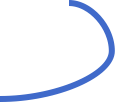 Existing test article design
Simulate nuclear heating - volumetric phenomenon
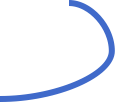 Induction Coils
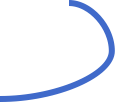 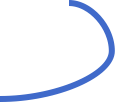 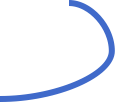 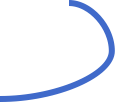 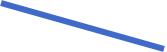 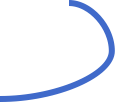 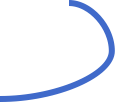 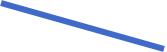 Hydrogen Flow
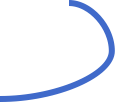 Kevin Hartzog
7
Project Background
Motivation
Simulate the conditions found at any length of test article
50 inches
Distance (in)
Standard Uranium core size
20 inches
NTREES test article size
Temperature(K)
Kevin Hartzog
8
Objective
Provide independent control and feedback of hydrogen inlet temperature
Robust functionality that can withstand harsh and time varying conditions 
Integrate with existing system with minimal negative effects
Kevin Hartzog
9
Scope
Key Goals:
Independent control over the inlet temperature of the hydrogen
Broad range of control over the pre-heater
Allowing the user to easily measure the surrounding conditions
Robust system to handle extreme temps
Seamless integration into the surrounding subsystems
Assumptions:
Will not control pressure or flow rate of the hydrogen
Compressibility effects will be neglected
All heat transfer will occur in the testing region
Radiation will not be modeled
Conceptual design will be completed by the end of the fall semester
Michael Corak
10
Markets
Primary Markets
NASA
Secondary Markets
Induction Heating
Aerospace Research Labs
Material Processing Facilities
Electric Appliance Companies
Plastics Processing Facilities
Michael Corak
11
Customer Needs
Able to incorporate device into test chamber
Heat fluid to ~2200K
Independently control the temperature of the pre-heater
Monitor physical conditions
Michael Corak
12
Functional Decomp
Goal: Design heating device with independent user control
Through use of a hierarchy chart, needed systems, functions, and subfunctions were derived.
Michael Corak
13
Hierarchy Chart
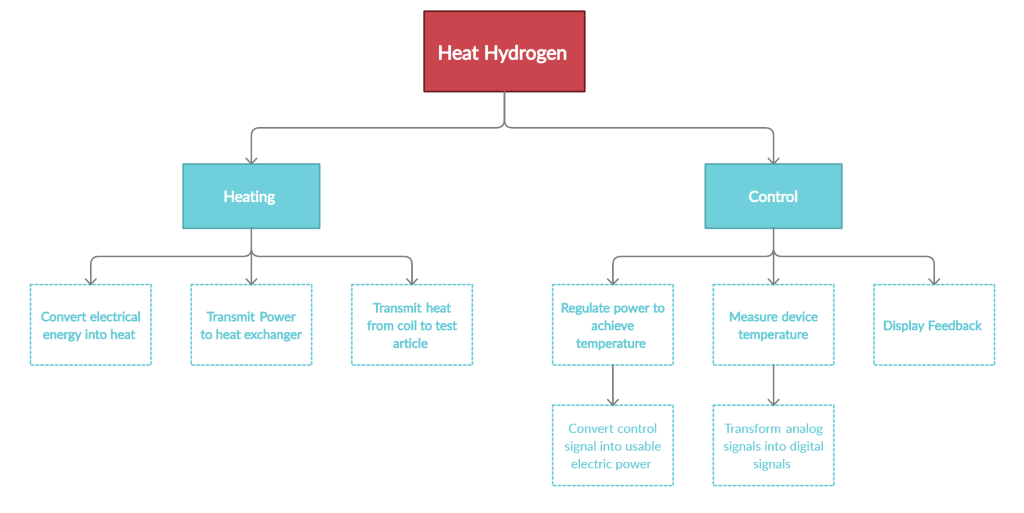 Michael Corak
14
Cross-Reference Table
Michael Corak
15